Магматизм. Конвекционные потоки в мантии Земли.Модель образования магматизма.                                                          Автор: Гвоздик Софья, 10 «Б» класс                                                                        Руководитель: Ветюков Д. А.
Цели моей работы:
-Изучение магматизма, и конвекционных потоков, происходящих в мантии земли.

-Создание модели образования тектонических движений и некоторых магматических тел.

-Составление гипотезы, объясняющей все процессы магатизма.
Магматизм.
Сам термин магматизм- совокупность процессов, связанных с излиянием магмы, в верхних слоях земли..
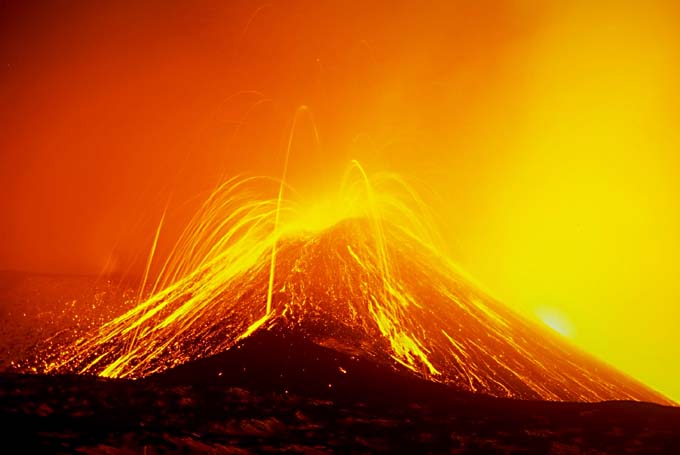 Строение Земли.
Механизм поднятия магмы.
Тектонические процессы.Эффузии.
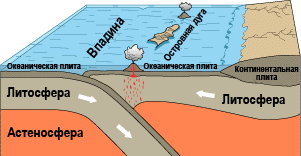 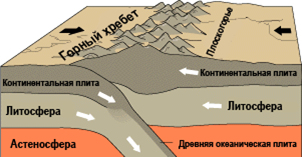 Интрузивные тела.
В итоге, я пришла к выводу:
Нагреваясь, расплавленная магма поднимается в верхние слои, замещая более холодную. Одновременно взаимодействуя с литосферными плитам потоки приводят их в движение, тем самым начиная некоторые процессы на поверхности. 
Сделав свое иследование, я сделала предположение что основной причиной магматических процессов является конвекция.
Список литературы.
Лекции по магматизму ГШ МГУ.
     1.Евсеев А. Н. Численные модели мантийной конвекции с переменной вязкостью и фазовыми переходами. Научна работа.
     2.Конопелько Д. Л. Внутреннее строение Земли. Эндогенные процессы. Научная работа.
     3.Короновский Н. В. Общая геология.  Учебник.
     4.Хаин В. Е., Ломизе М. Г. Геотектоника с основами геодинамики. Учебник.
     5.Чечкин С. А. Основы геофизики. Научная литература.